Covid-19 and Geriatrics (Hip Fractures)
Dr Louis John Koizia
Consultant Geriatrician
St Mary’s Hospital
l.koizia@nhs.net
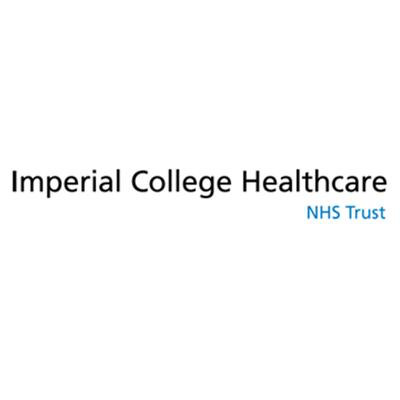 [Speaker Notes: • how do we ensure safety for the frail elderly in our hospitals 
• managing patients with hip fracture and Covid-19
• minimising delays to theatre due to medical complications
• lessons learned  from the Scottish Hip Fracture Audit]
Overview
Introduction
General impact of COVID on our patients
Negative vs Positive
Impact on NOF patients 
How we can medically optimise COVID-19 NOF patients
Post operatively
Conclusion
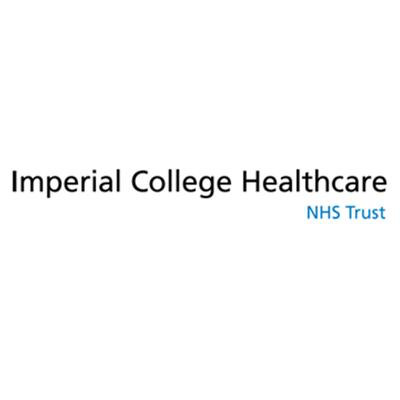 1. Intro
Clearly last two years have been challenging
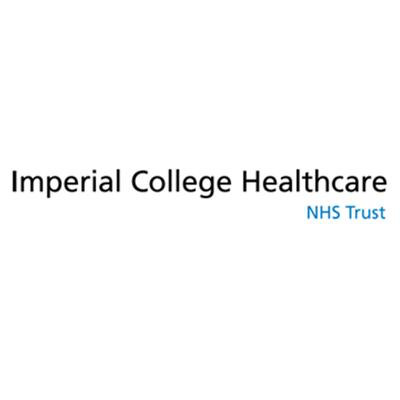 2. Impact
Negative vs Positive (or anything we can take forward)
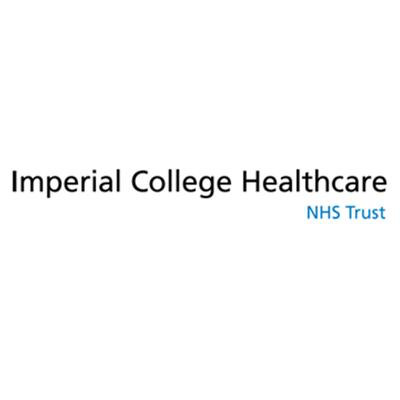 3. Negative
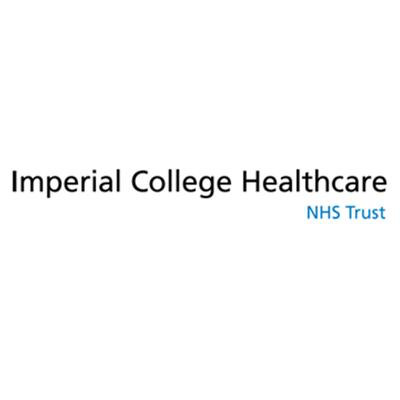 Negatives
Loneliness
Depression
Lack of medical input resulting in worsening chronic diseases, missed cancers
Deconditioning
Cognitive decline
Reduced ability to access community services
Ceiling of care decision making
Ageism
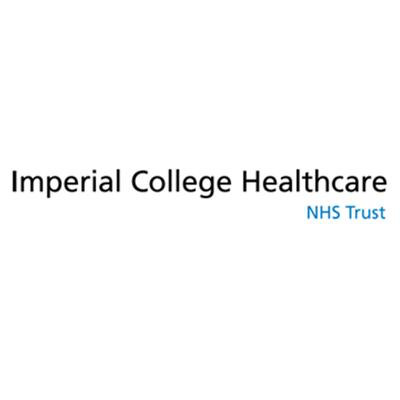 4. Positives
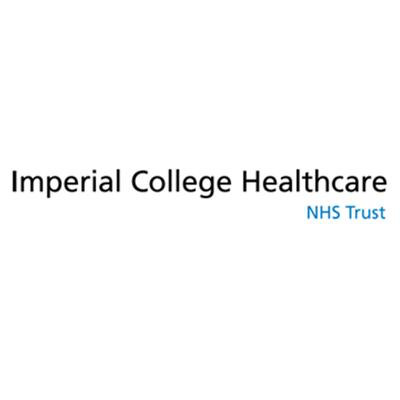 Positives
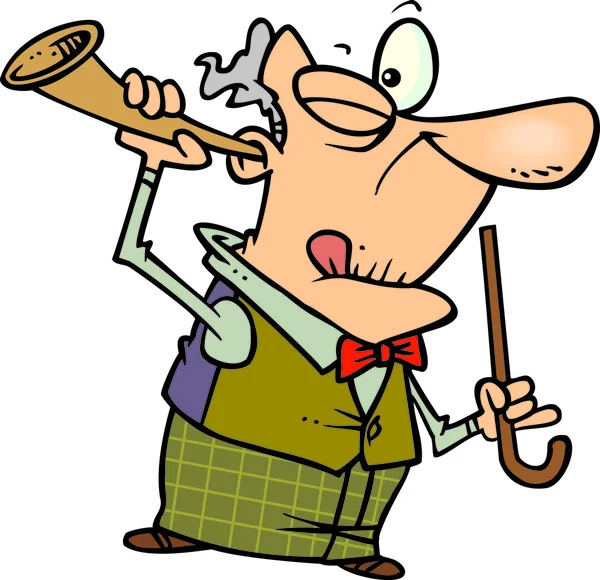 Remote geriatric care
Telephone Consultation
Concept makes sense – reduced burden to patient
Fraught with issues
Lack tech
Hearing issues
Personal case study
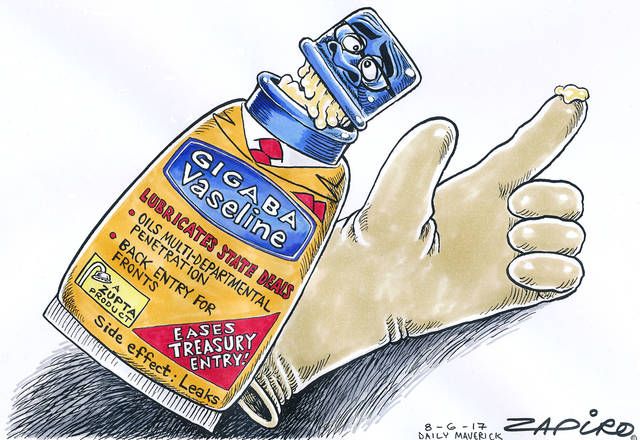 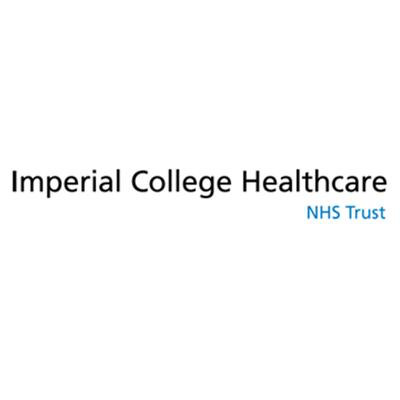 Positives
Remote geriatric care
Telephone Consultation
Push toward home wards
- Or even remote ward rounds
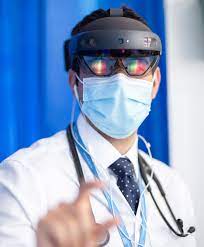 Martin et al.  J Med Internet res 2020; Aug 14; 22 (8): e21486
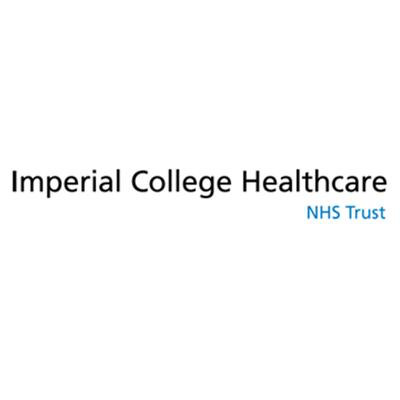 5. NOF and covid-19
In general worse mortality
30 day mortality predicted around 30% in patients with NOF and COVID-19
Longer stay in hospital was associated in increase chance of developing
Positive result increased LOS
Acutely unwell
Reduced therapy
Difficulty to discharge
Increased non surgical management
Kayani et al.  Bone Joint J 2020; 102-B(9)
Hall et al. Bone Joint J 2020; 102-B(9)
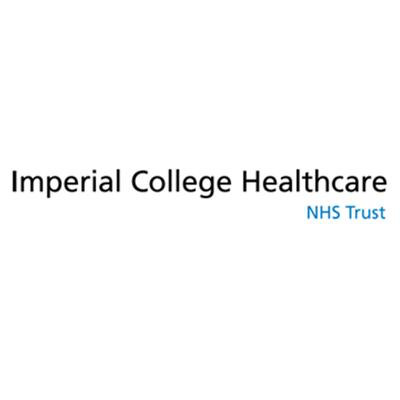 5. NOF and covid-19
‘stay at home’ message had significant impact
People stayed indoors
Less trauma
Less NOFs ->10% reduction in cases (not massive as many occur at home in frail patients)
Delayed presentation to 4.8 days from injury compared to 0.7 days (pre pandemic)
Outcomes were not worse though
Serra-Torres et al.  Adv in Ortho 2021
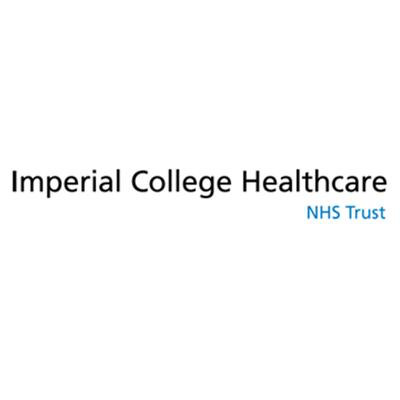 5. Impact hip fracture audit
833 patients (66% female)
17 centres
78 diagnoses with COVID during admission
lower rate of 30 day survival - adjusted = 3 times more
Likely half of the cases were caught in hospital
Unfortunately more than half of nosocomial were only identified in downstream facilities = caused worsening spread
Hall et al.  The Bone and Joint Journal 2021; Jan 25
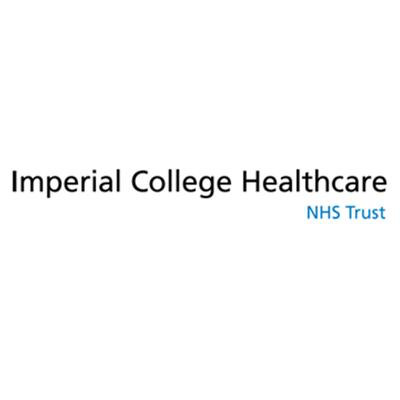 5. Impact hip fracture audit
Limitations
When were they operated
Delays associated with COVID-19
We know delay to surgery has detrimental impact
Lenzi et al (2021)
Unchanged timing of operations of population
But noted a reduction in admissions

Williams & Kumar (2020)
Lenzi et al.  Int J Health Policy Manag 2021; x(x)
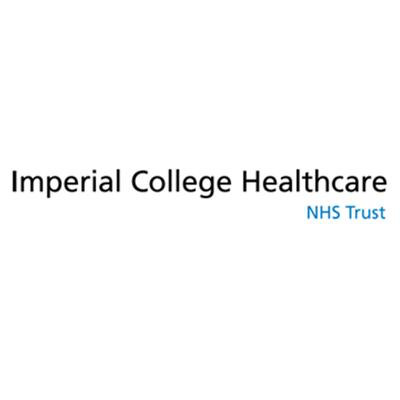 6. Medically optimise
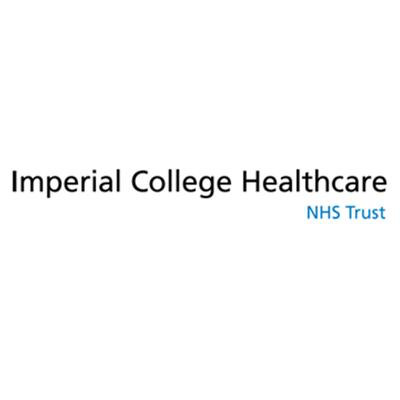 6. Medically optimise
AAGBI 2011: 	‘Acceptable delay’
Hb < 80 
Na < 120 or > 150 mmol or K+ < 2.8 or > 6.0 mmol
Uncontrolled diabetes 
Acute left ventricular failure
Cardiac arrhythmia with a ventricular rate > 120
Chest infection with sepsis 
Reversible coagulopathy
“surgery should be delayed only if the benefits of additional 	medical treatment outweigh the risks of delaying surgery”
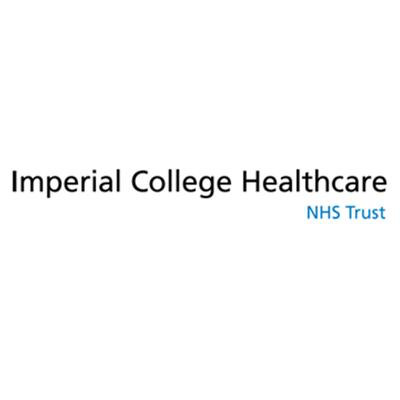 6. Medically optimise
VTE
Usual guidance is 6 weeks anticoagulation to prevent VTE
COVID-19 increased risk state


Delirium
Acute confusional state
One of the commonest symptoms of COVID-19
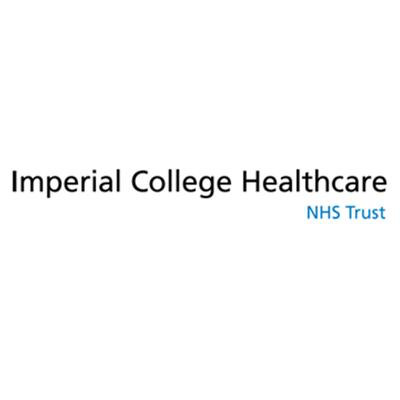 7. Long covid
Growing evidence that major issue
Not much on geriatric long COVID
EU-COGER study (Pan Eu Functional and medical recovery)
But in essence we see ‘long covid’ in the majority of frail patients post acute admission, post NOF, CAP
Off functional baseline
Sarcopaenia
Cognitively worse
Avascular necrosis
Likely related to use of steroids during acute course
Agarwala et al.  BMJ Case Report 2021; May 23
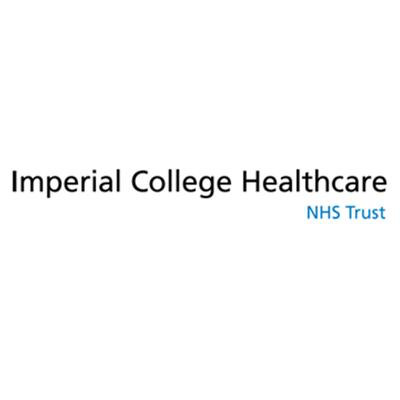 In conclusion
COVID massively impacted our patient population
Many negative
Some positive impacts
NOF and COVID – even worse outcome
Medical optimisation relates to standard principles
Our population group are likely to suffer from ‘Long COVID’ type phenomena's more frequently
Access to rehab services are pivotal
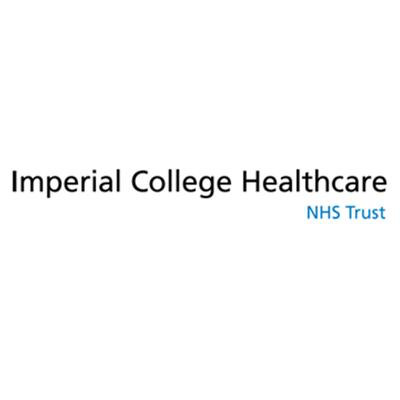 Questions?
Dr Louis John Koizia
St Mary’s Hospital
l.koizia@nhs.net
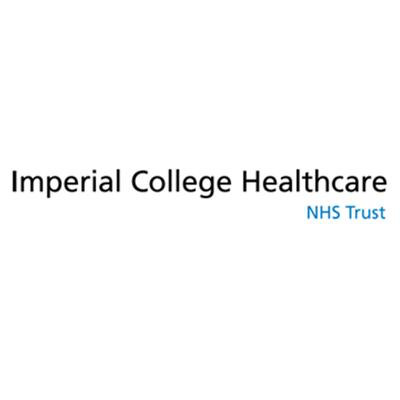